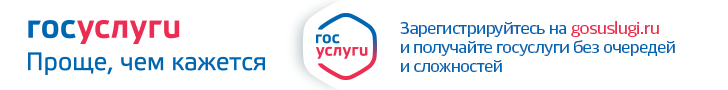 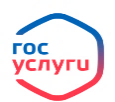 Как создать учетную запись на портале госуслуги?
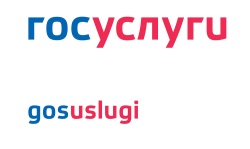 3
1
2
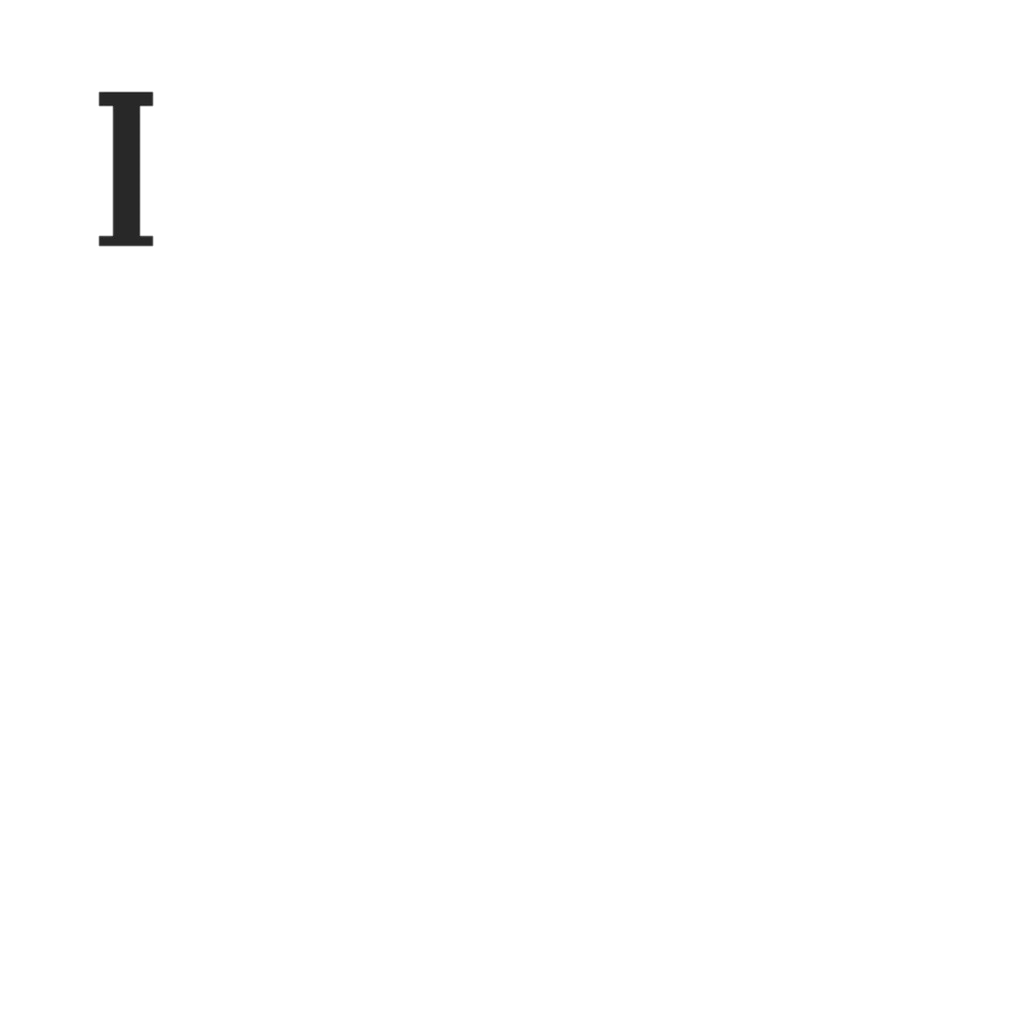 Укажите фамилию, имя, мобильный телефон
 или e-mail
Укажите СНИЛС и данные паспорта
Обратитесь в МФЦ, отделения Почты России или Пенсионный фонд России для подтверждения личности
Получайте информацию о порядке, местах, способах и сроках предоставления услуги. 

Формируйте и направляйте заявление в орган власти в электронной форме без ожидания в очередях.

Записывайтесь на прием в орган власти или МФЦ.

Контролируйте ход рассмотрения вашего заявления.

Оценивайте качество предоставленной услуги.
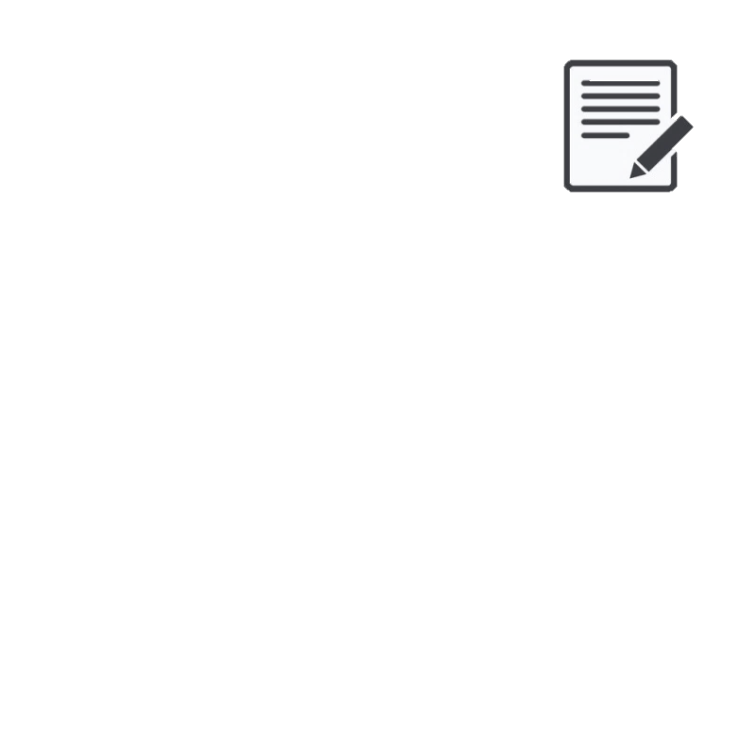 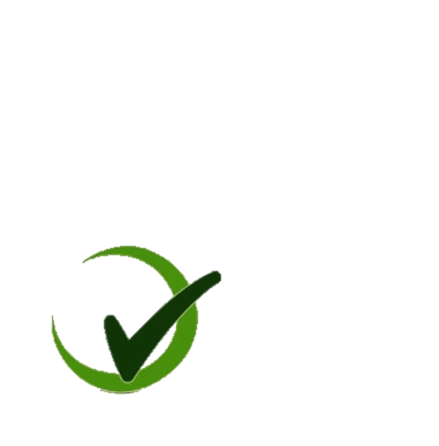 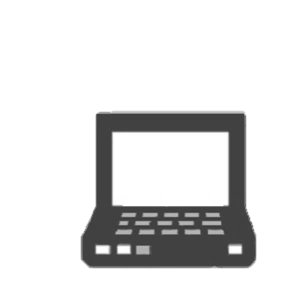 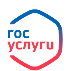